Automatic Control
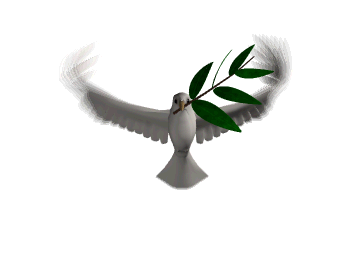 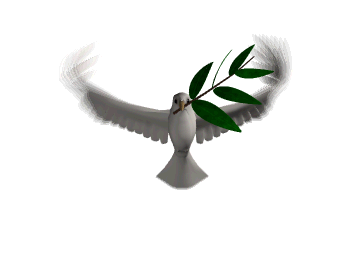 By
Dr. / Mohamed Ahmed Ebrahim Mohamed
E-mail: mohamedahmed_en@yahoo.com
Web site: http://bu.edu.eg/staff/mohamedmohamed033
Lecture (1)
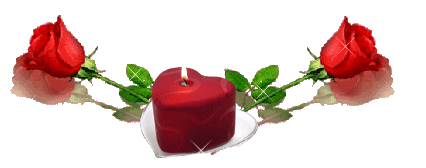 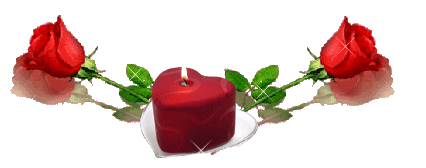 BODE PLOT
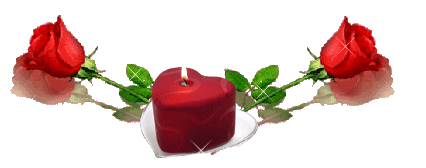 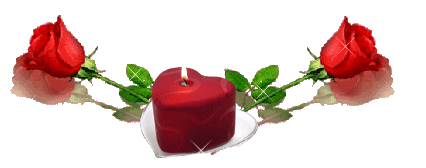 BODE PLOT
Frequency Response Definition
What is frequency response of a system?
The frequency response of a system is defined as the steady-state response of the system to a sinusoidal input signal.  
The sinusoid is a unique input signal, and the resulting output signal for a linear system, as well as signals throughout the system, is sinusoidal in the steady-state.
Bode Plot Definition
What is Bode Plot?
Bode Plot is a (semi log) plot of the transfer function magnitude and phase angle as a function of frequency.
Frequency Response Plots
Polar Plots
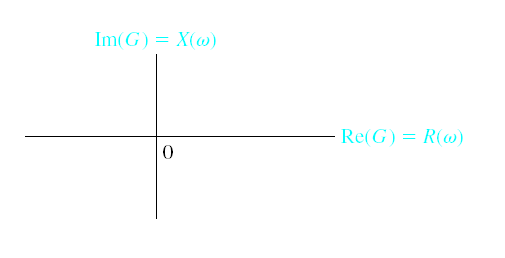 Frequency Response
The transfer function can be separated into magnitude and phase angle information
H(j) = |H(j)| Φ(j)
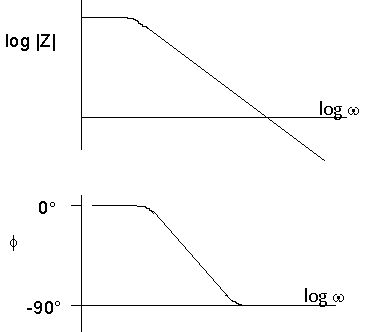 e.g.,
H(j)=Z(jw)
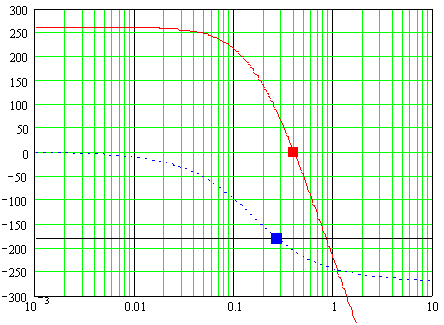 Viewpoints of analyzing control system behavior
Routh-Hurwitz 
Root locus
Bode diagram (plots)
Nyquist plots
Nicols plots
Time domain
G(s)
＋
－
H(s)
L.T.I system
Magnitude:
Phase:
Steady state response
Magnitude:
Phase:
Decade :
Octave :
Logarithmic coordinate
dB
The gain magnitude is many times expressed in terms of decibels (dB)
				dB = 20 log10 A
	where A is the amplitude or gain
a decade is defined as any 10-to-1 frequency range
an octave is any 2-to-1 frequency range
			20 dB/decade = 6 dB/octave
Bode Plot Construction
Case I : k
Magnitude:
Phase:
Case II :
Magnitude:
Phase:
Case III :
Magnitude:
Phase:
Case IV :
Magnitude:
Phase:
Case V :
Magnitude:
Phase:
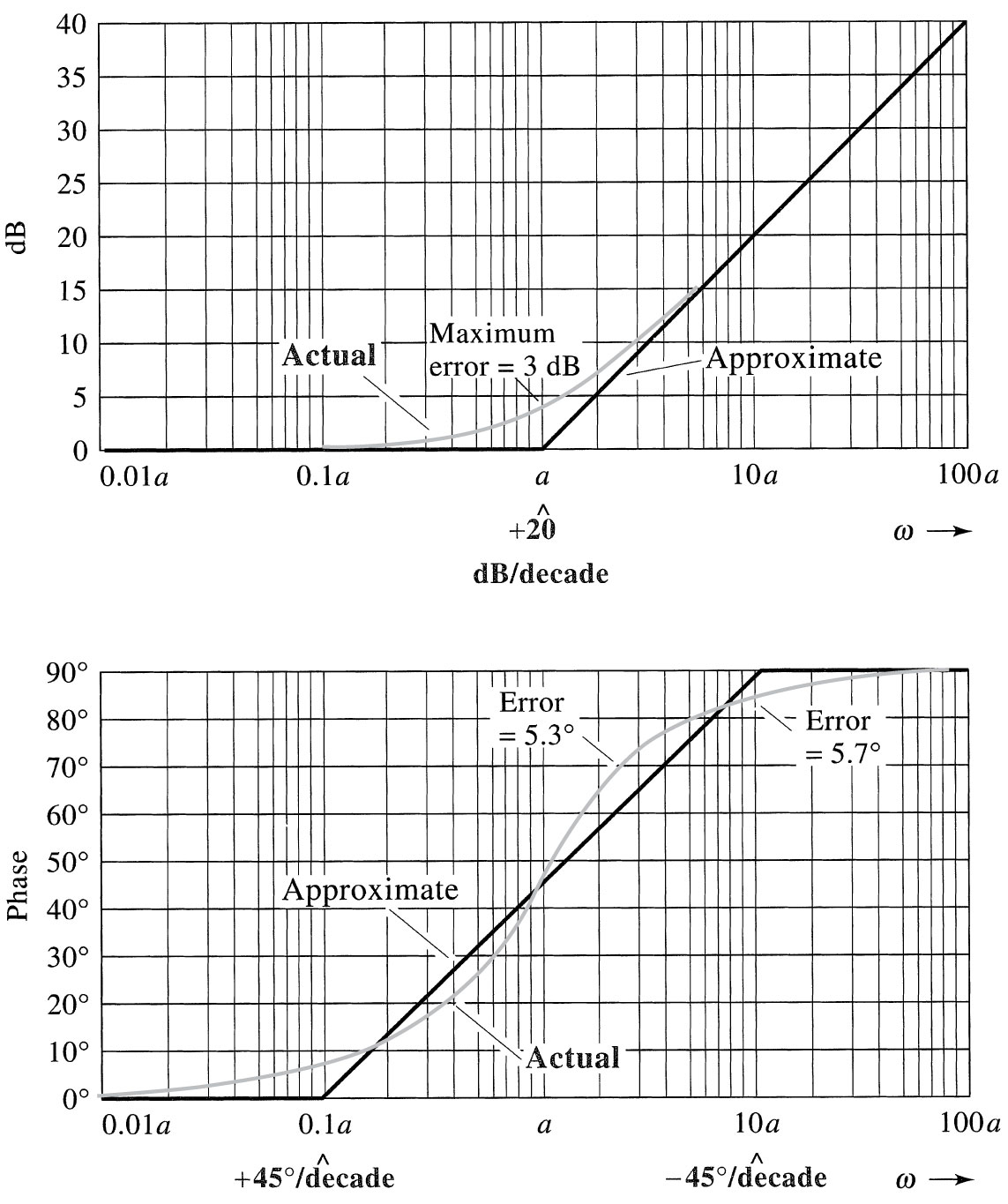 Case VI :
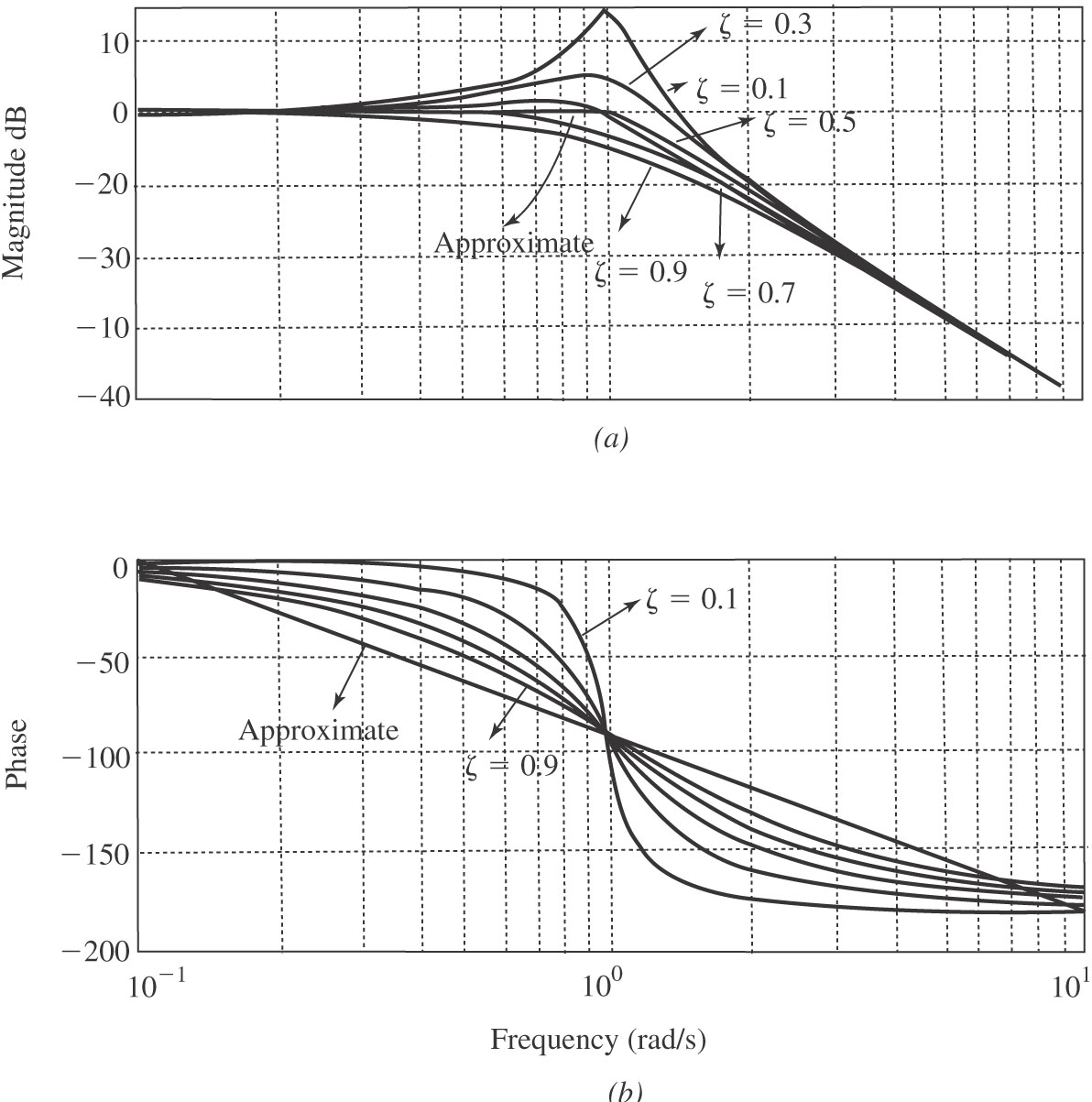 Example :
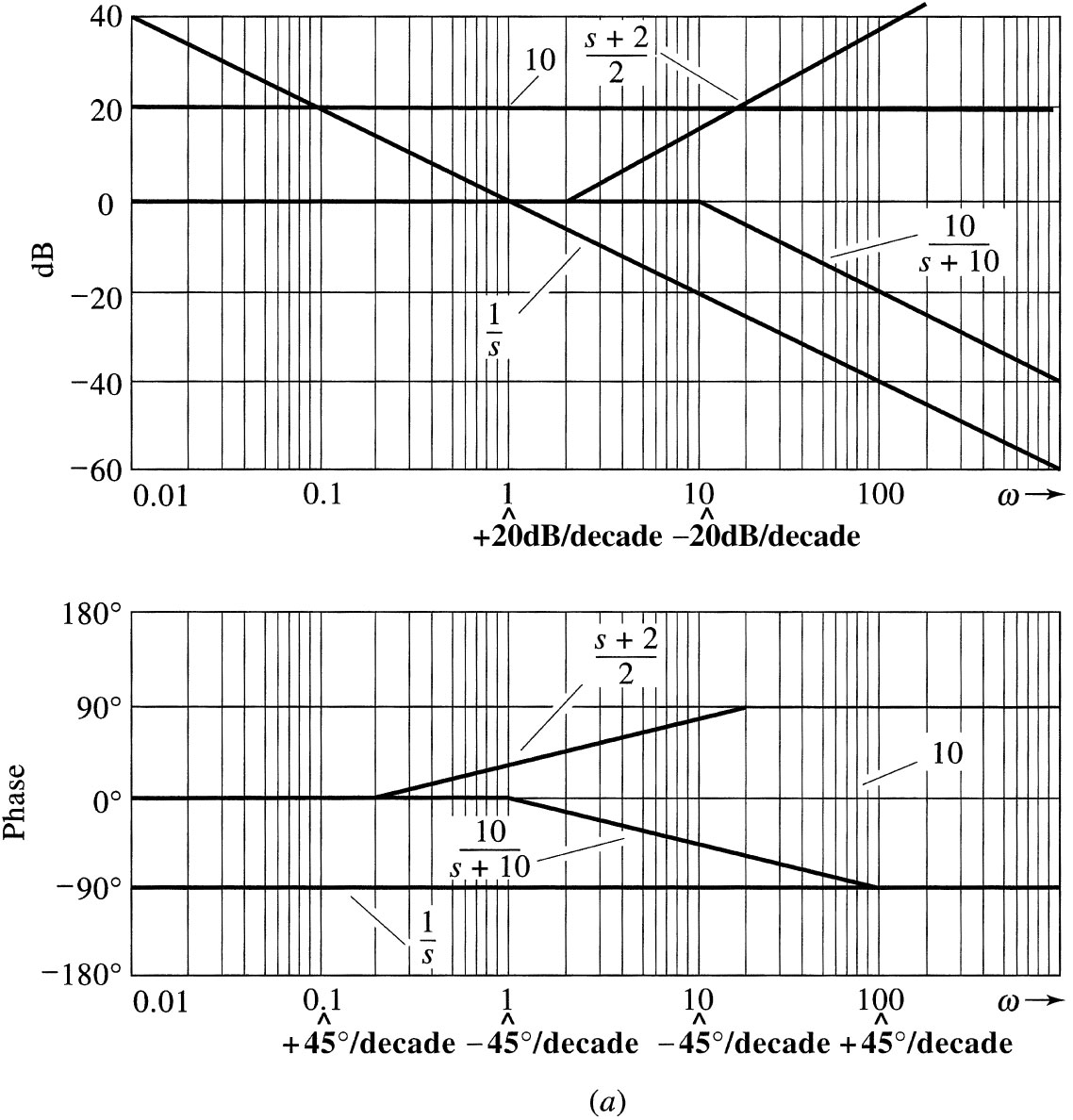 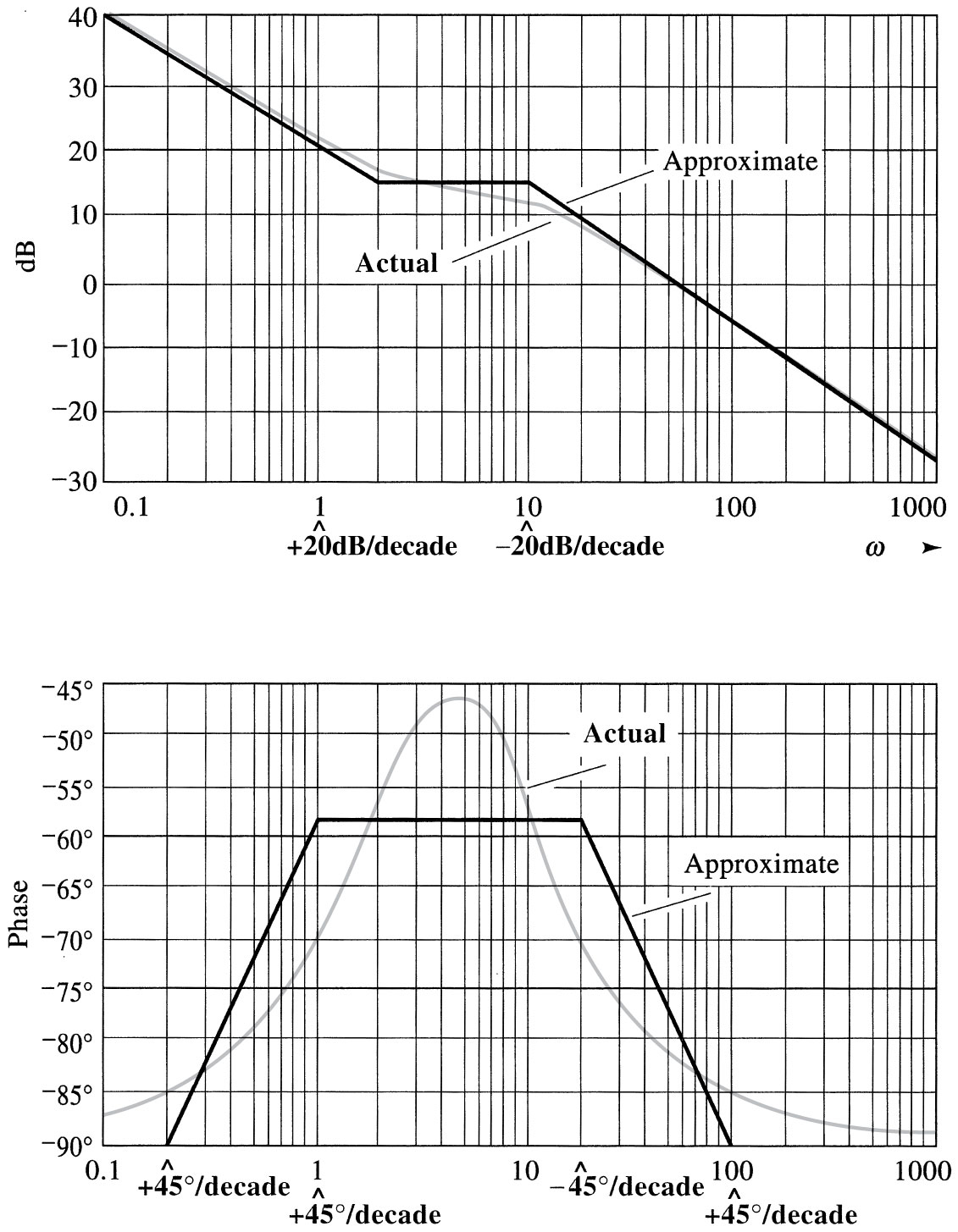 Minimum phase system
Type 0 : (i.e. n=0)
0dB/dec
Type I : (i.e. n=1)
-20dB/dec
-40dB/dec
Type 2 : (i.e. n=2)
-40dB/dec
-60dB/dec
Relative Stability
A transfer function is called minimum phase when all the poles and zeroes are LHP and non-minimum-phase when there are RHP poles or zeroes.
Minimum phase system
Stable
The gain margin (GM) is the distance on the bode magnitude plot from the amplitude at the phase crossover frequency up to the 0 dB point.  GM=-(dB of GH measured at the phase crossover frequency)
The phase margin (PM) is the distance from -180 up to the phase at the gain crossover frequency.  PM=180+phase of GH measured at the gain crossover frequency
Open loop transfer function :
Closed-loop transfer function :
Open loop Stability  poles of                   in LHP
Im
Closed-loop Stability 
 poles of                   in left side of (-1,0)
RHP
Re
Gain crossover frequency:
phase crossover frequency:
G.M.>0
Stable system
P.M.>0
G.M.<0
Unstable system
Stable system
P.M.<0
Unstable system
Bode Plot Summary
Straight-line approximations of the Bode plot may be drawn quickly from knowing the poles and zeroes
response approaches a minimum near the zeroes
response approaches a maximum near the poles
The overall effect of constant, zero and pole terms
Bode Plot Summary
Express the transfer function in standard form



There are four different factors:
Constant gain term, K
Poles or zeroes at the origin, (j)±N
Poles or zeroes of the form (1+ j)
Quadratic poles or zeroes of the form 1+2(j)+(j)2
Bode Plot Summary
We can combine the constant gain term (K) and the N pole(s) or zero(s) at the origin such that the magnitude crosses 0 dB at




Define the break frequency to be at ω=1/ with magnitude at ±3 dB and phase at ±45°
Bode Plot Summary
where N is the number of roots of value τ
Single Pole & Zero Bode Plots
ωp
Gain
ωz
Gain
+20 dB
0 dB
0 dB
–20 dB
ω
ω
One Decade
Phase
Phase
One Decade
+90°
0°
+45°
–45°
0°
–90°
ω
ω
Zero at ωz=1/
Pole at ωp=1/
Assume K=1
20 log10(K) = 0 dB
Bode Plot Refinements
Further refinement of the magnitude characteristic for first order poles and zeros is possible since
Magnitude at half break frequency:	|H(½b)| = ±1 dB
Magnitude at break frequency:	|H(b)| = ±3 dB
Magnitude at twice break frequency:	|H(2b)| = ±7 dB
Second order poles (and zeros) require that the damping ratio ( value) be taken into account; see Fig. 9-30 in textbook
Bode Plots to Transfer Function
We can also take the Bode plot and extract the transfer function from it (although in reality there will be error associated with our extracting information from the graph)
First, determine the constant gain factor, K
Next, move from lowest to highest frequency noting the appearance and order of the poles and zeros
Frequency Response Plots

Bode Plots – Real Poles (Graphical Construction)
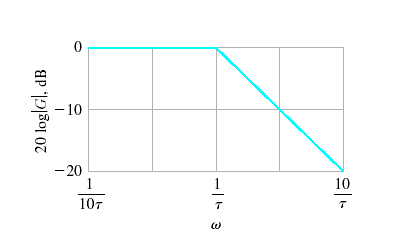 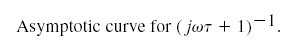 Frequency Response Plots

Bode Plots – Real Poles
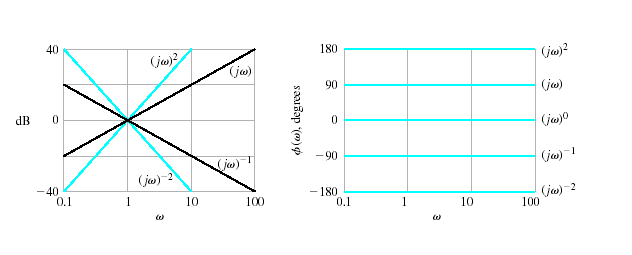 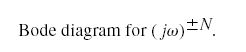 Frequency Response Plots

Bode Plots – Real Poles
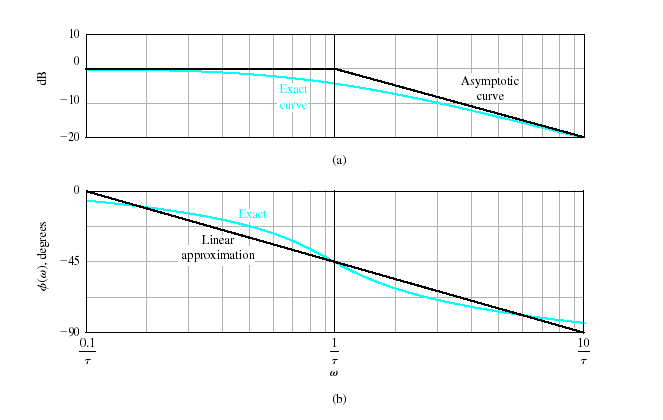 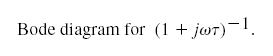 Gain and Phase Margin 
 
Let's say that we have the following system: 
 
 where K is a variable (constant) gain and G(s) is the plant under consideration. 
 
The gain margin is defined as the change in open loop gain required to make the system unstable. Systems with greater gain margins can withstand greater changes in system parameters before becoming unstable in closed loop.  Keep in mind that unity gain in magnitude is equal to a gain of zero in dB
 
The phase margin is defined as the change in open loop phase shift required to make a closed loop system unstable. 
 
The phase margin is the difference in phase between the phase curve and -180 deg at the point corresponding to the frequency that gives us a gain of 0dB (the gain cross over frequency, Wgc). 
 
Likewise, the gain margin is the difference between the magnitude curve and 0dB at the point corresponding to the frequency that gives us a phase of -180 deg (the phase cross over frequency, Wpc).
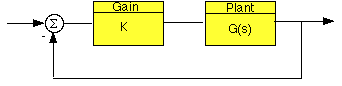 Gain and Phase Margin
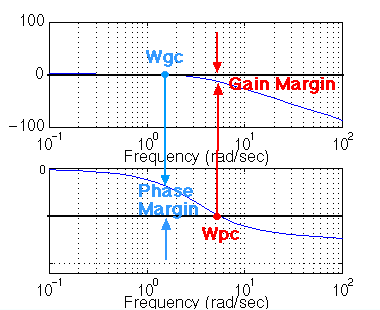 -180
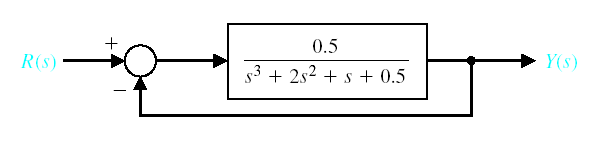 Examples - Bode
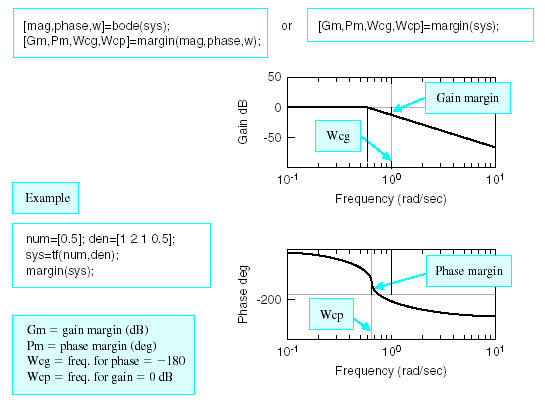 Examples - Bode
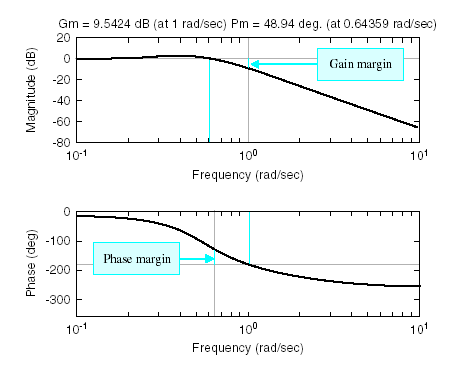 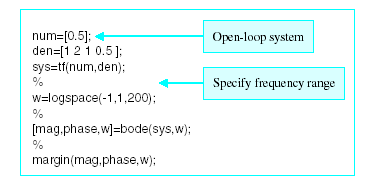 Examples – Bode
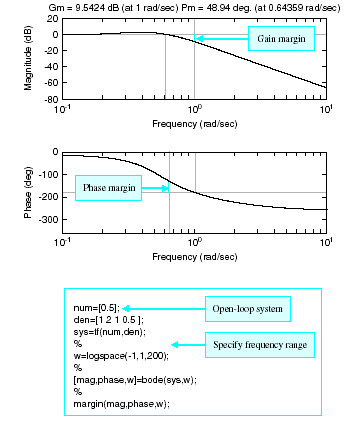 Thank You
 
For Your Attention
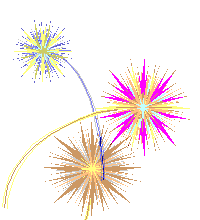 Mohamed Ahmed Ebrahim